Дневник Волонтёра
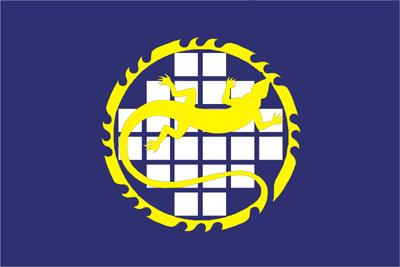 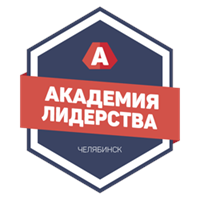 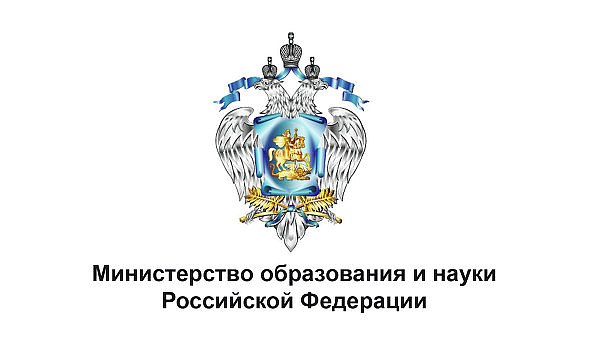 Цель проекта: Воспитание духовно-нравственной личности ребёнка, обретение духовного опыта, основанного на традициях благотворительной и добровольческой деятельности.Задачи проекта:1.Формирование у детей позитивных установок на добровольческую деятельность; 2. Привитие любви,добра,коммуникабельности;3. Организация образовательного процесса в форме совместной деятельности детей, педагогов, родителей; 4. Размещение в  Интернет  дневников детей и лучших маленьких добровольцев.;5. Воспитание толерантного отношения ко всем людям ; 6.Вступление детей в волонтёрское движение.7.Умение работать в команде.
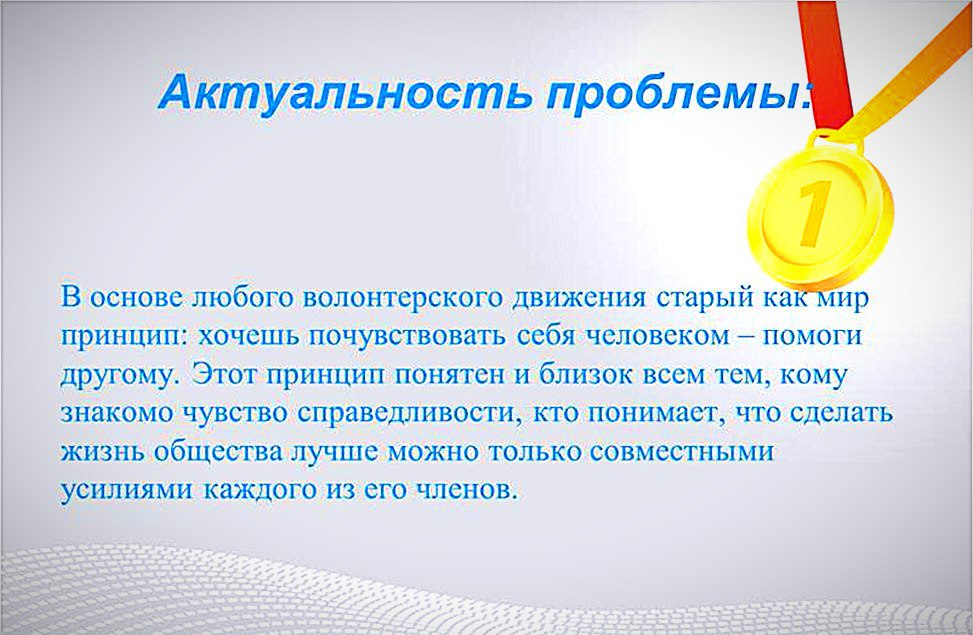 «Именно вовлечённость людей в дела страны и гражданская активность, как и культурные, нравственные, духовные ценности, делают нас единым народом, способным к достижению больших целей».
«Участие в волонтёрской деятельности становится прекрасной школой для подрастающего поколения. Оно даёт возможность получать и развивать новые навыки, в том числе командной работы. Воспитывает чувство личной ответственности, способность к эмпатии и состраданию»
«Волонтёры становятся партнёрами государства»
Макет
Дневник для девочки
Дневник для мальчика
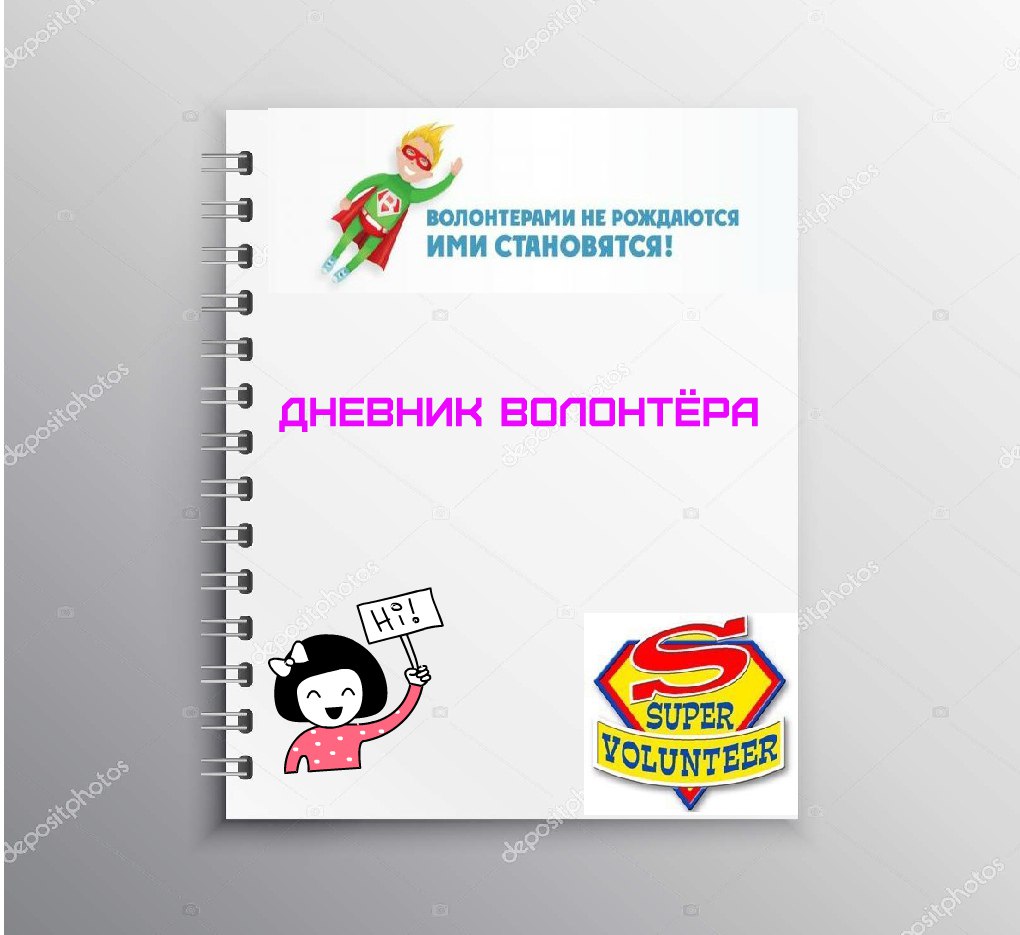 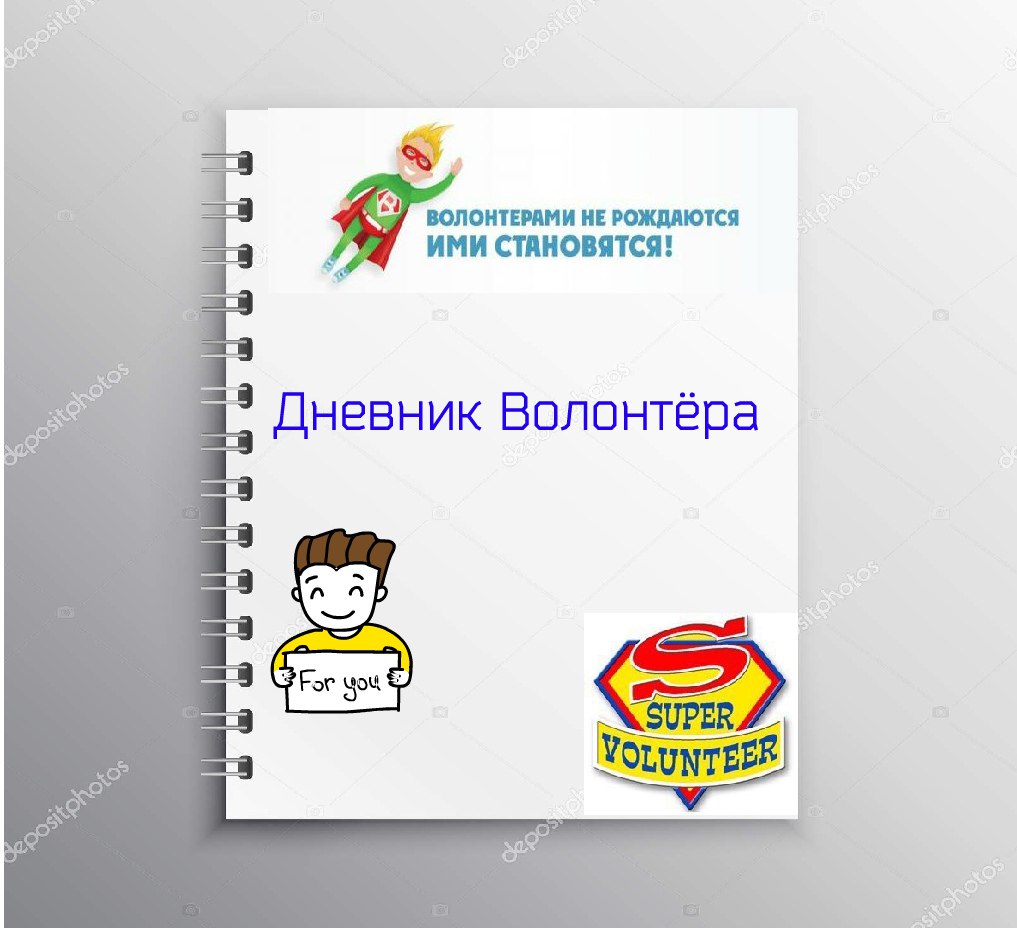 Содержание Дневника
-анкета про себя,свои увлечения;
-Копилка добра
-Награди себя
-Наши спонсоры
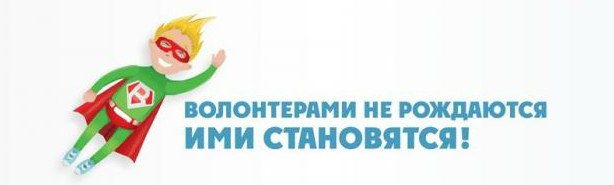 Мои ресурсы
1.Человеческие ресурсы(Волонтёры)
2.Информационные(Группы,сайты)
3.Административные
-управление образования даст доступ пойти в школы с этим проектом или способствует тому, чтоб дети пришли в дтдим
-база для проведения(ДтДиМ,лофт центр)
Площадки
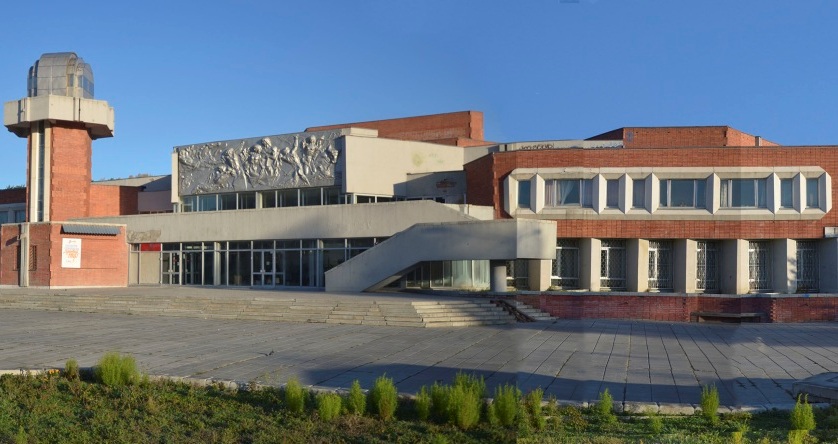 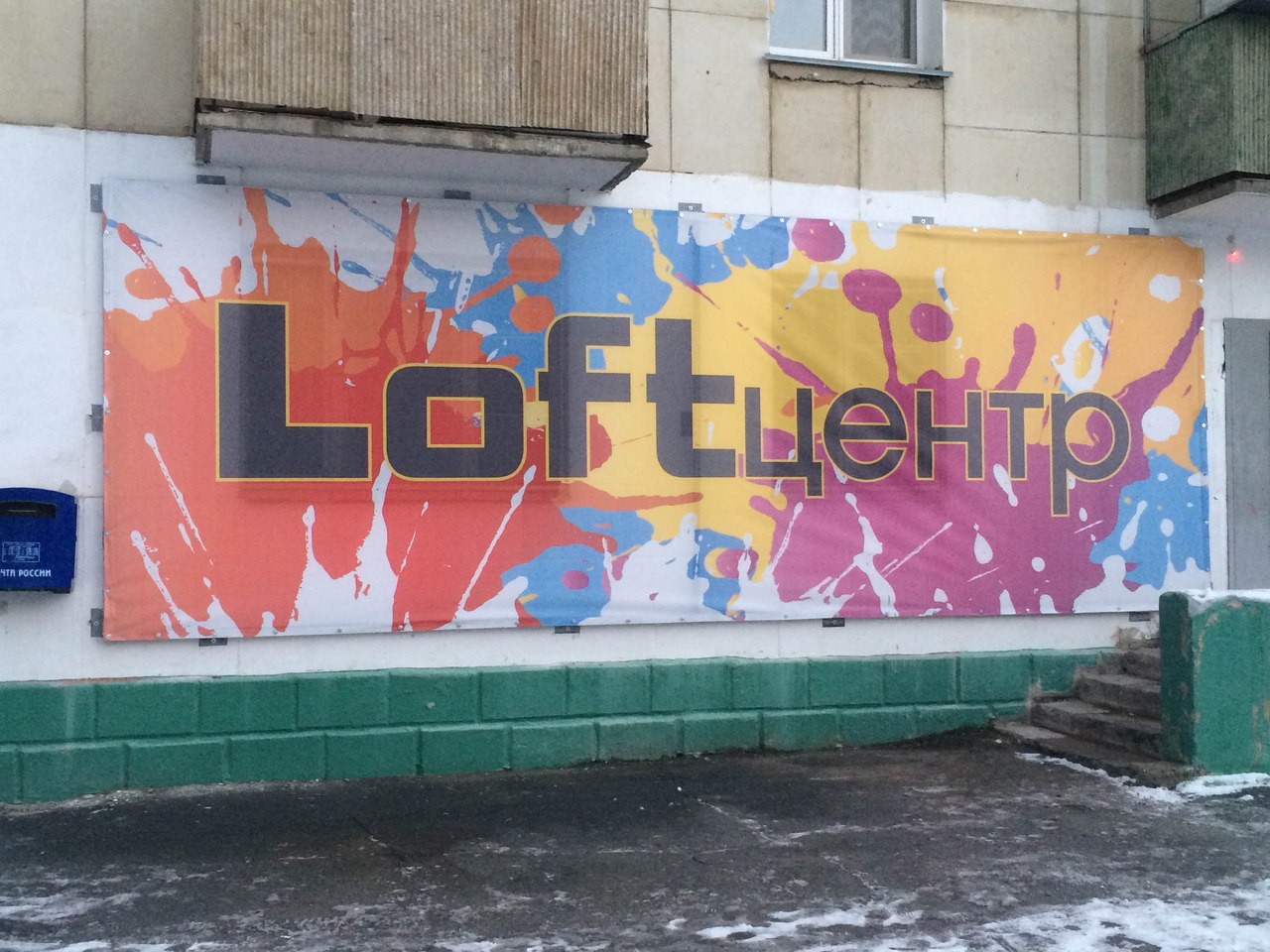 Количественные и качественные показатели реализации проекта
-Участниками проекта стало более 200 человек
-Информация о проекте опубликована на 5 сайтах
-Ребята в возрасте от 11 до 12 лет стали совершать больше добрых дел
-Более 30 детей захотели вступить в волонтёрское движение
Благодарю за внимание!